kẽ hở              khe đá   
kì cọ                cá kho
chị kha kẻ vở cho bé hà và bé lê
sở thú có hổ, có khỉ, có kì đà
e
i
a
u
ư
x
xe
xi
xa
xu
xư
k
ke
ki
r
re
ri
ra
ru
rư
s
se
si
sa
su
sư
che
chu
ch
chi
cha
chư
khi
khu
khư
kh
khe
kha
´
˜
ˋ
᾽
●
rủ
rũ
rù
rú
ru
᾽
cha
chá
cha
chã
cha
chà
●
xe chỉ
kẻ ô
rổ khế
củ sả
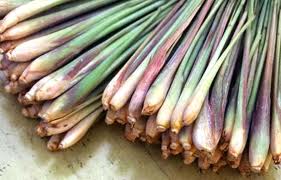 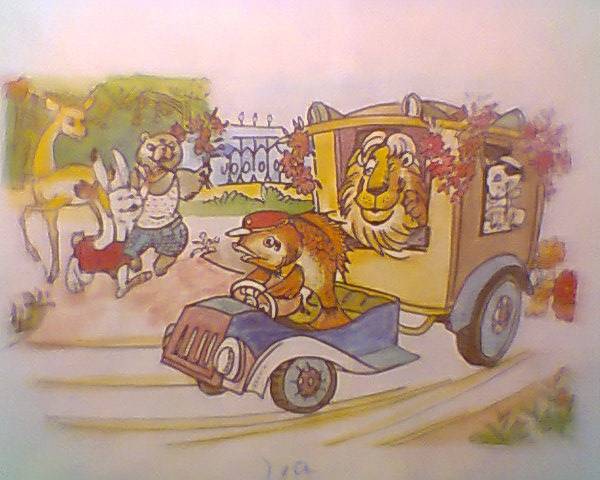 xe chỉ
kẻ ô
rổ khế
củ sả
xe ô tô chở khỉ và sư tử về sở thú
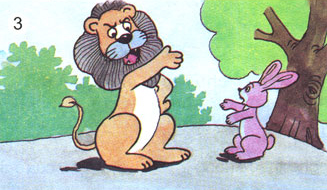 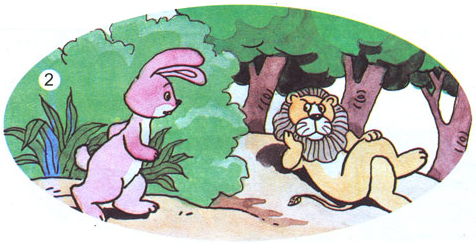 2
1
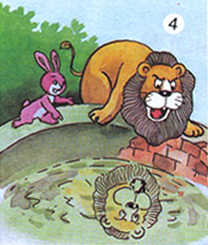 3
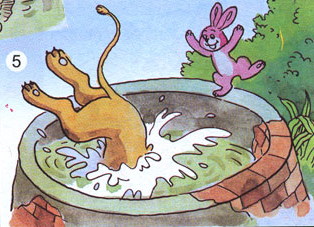 4
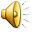 e
i
a
u
ư
x
xe
xi
xa
xu
xư
k
ke
ki
r
re
ri
ra
ru
rư
s
se
si
sa
su
sư
xe chỉ
kẻ ô
che
chu
ch
chi
cha
chư
khi
khu
khư
kh
khe
kha
᾽
củ sa
rổ khế
´
˜
ˋ
᾽
●
rủ
rũ
rù
rú
ru
᾽
cha
chá
cha
chã
cha
chà
●
xe ô tô chở khỉ và sư tử về sở thú